Die Handhabung und Erzeugung  der Mobilen Energie.
Die örtlichen Versorger.
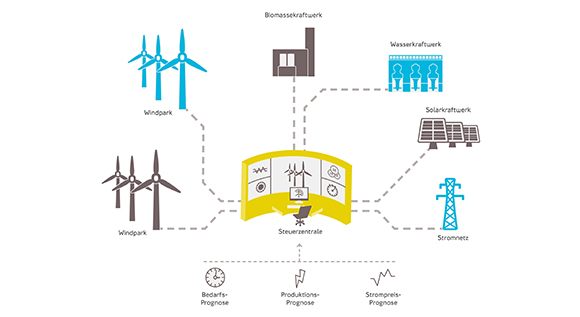 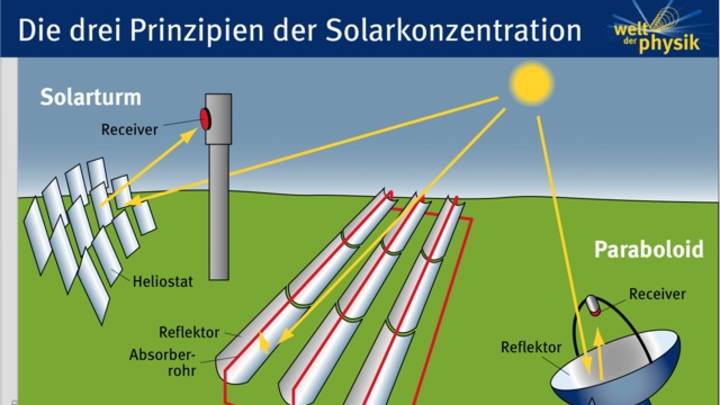 Eigentümer von E-Boxen mit eigenem Netzteil.
Transportlinien.
Festpunkte in den Wohnorten.
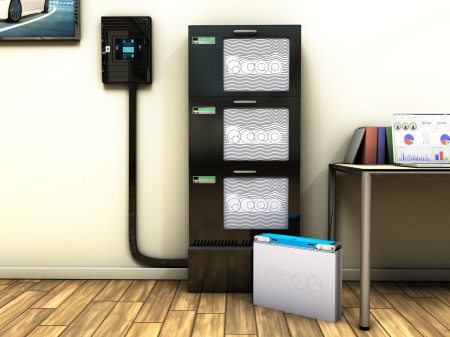 Diese Prosumenten sind Teile  des Energienetzwerkes..
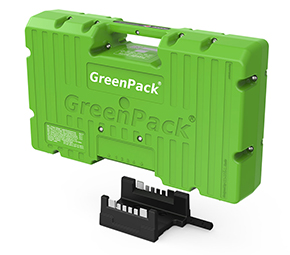 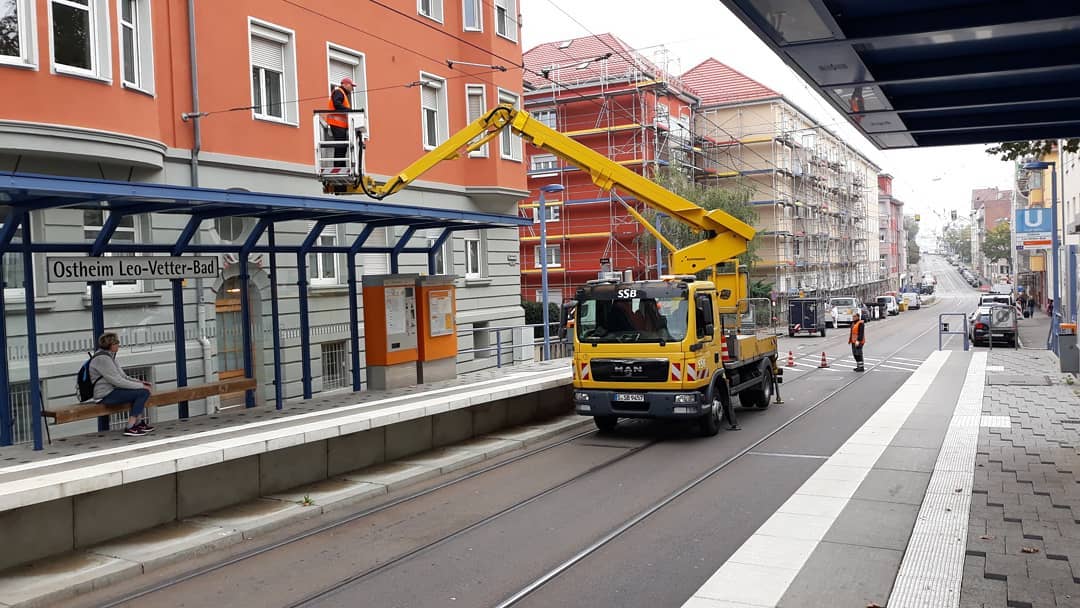 Ein mobiler Zwischenhändler
In den Fahrzeugen mit und ohne Ladeeinrichtung.
Fest an den Haltepunkten.
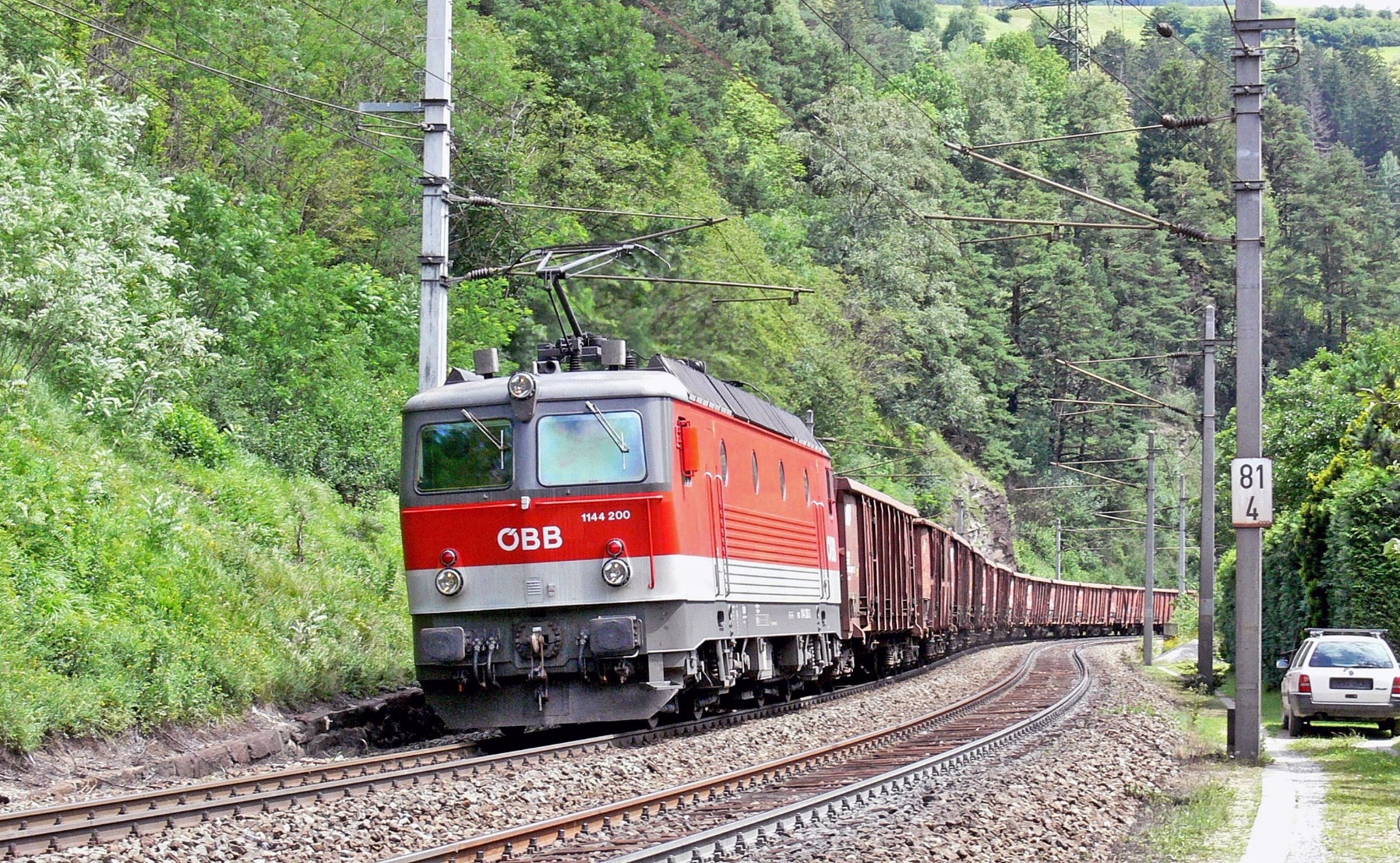 Durch die eigene langen Trassenführung mit  Energieeinspeisung ist es besonderer Zwischenhändler
In den Fahrzeugen mit und ohne Ladeeinrichtung.
Fest an den Haltepunkten.
Bestens geeignet auch als Batteriespeicherwerk.
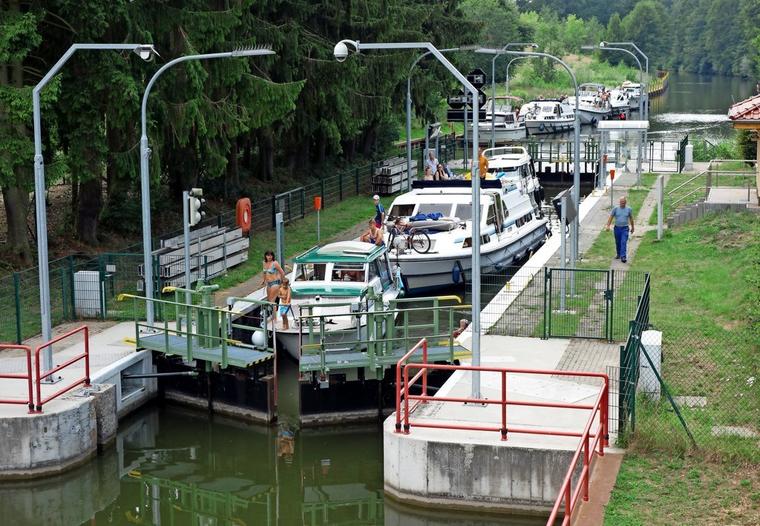 Festpunkte an den  Schleusen.
Es ergibt sich das eine schwimmende Versorgunglinie  zum Betrieb des Schiffsverkehrs  nötig ist.